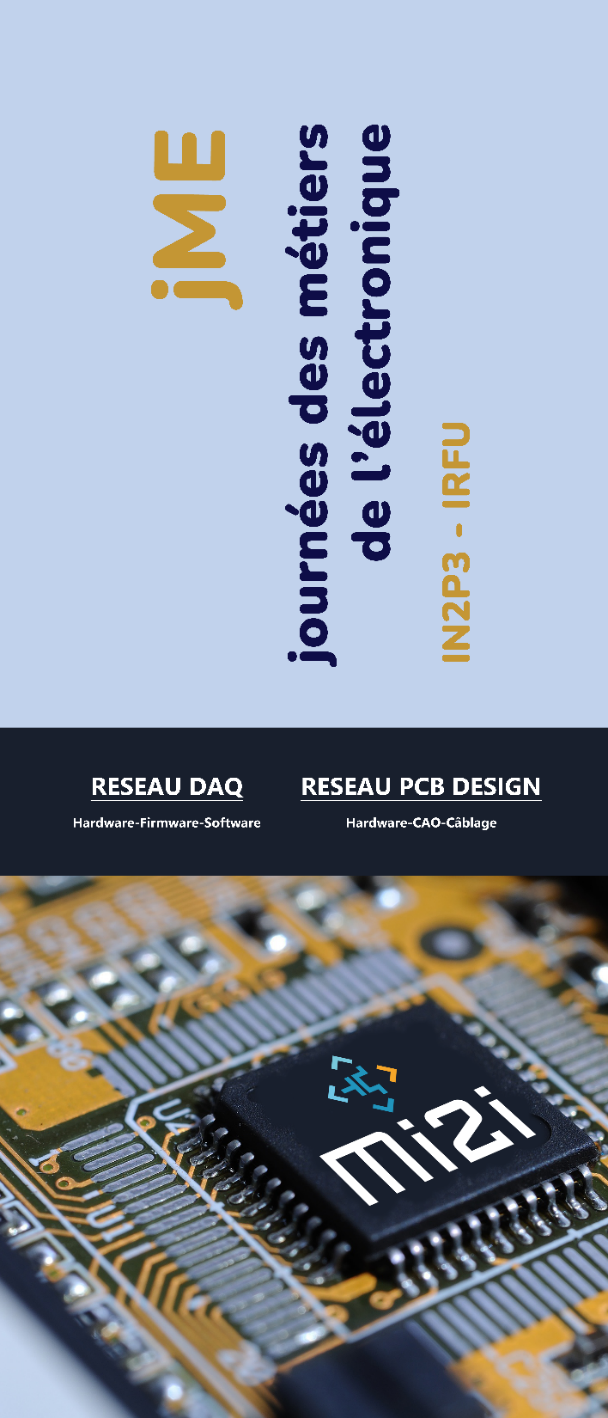 Infos complémentaires
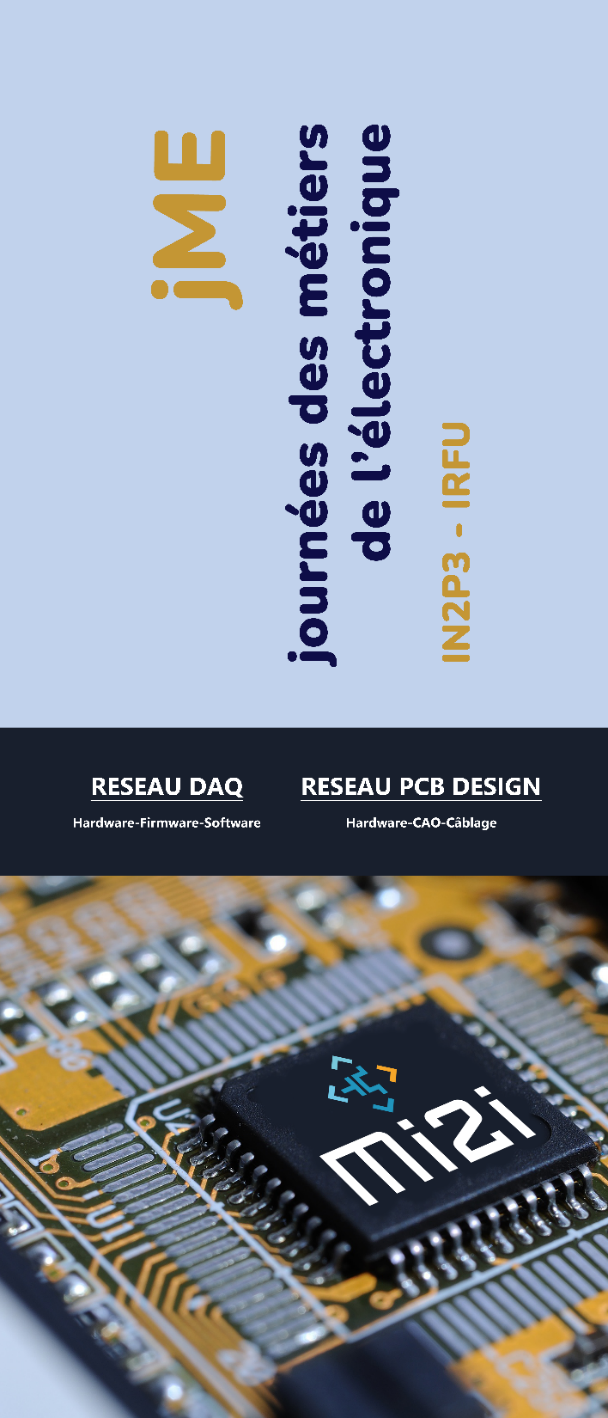 Présentations

15 min + 5 min de questions

Panneaux 5 min et 1 min
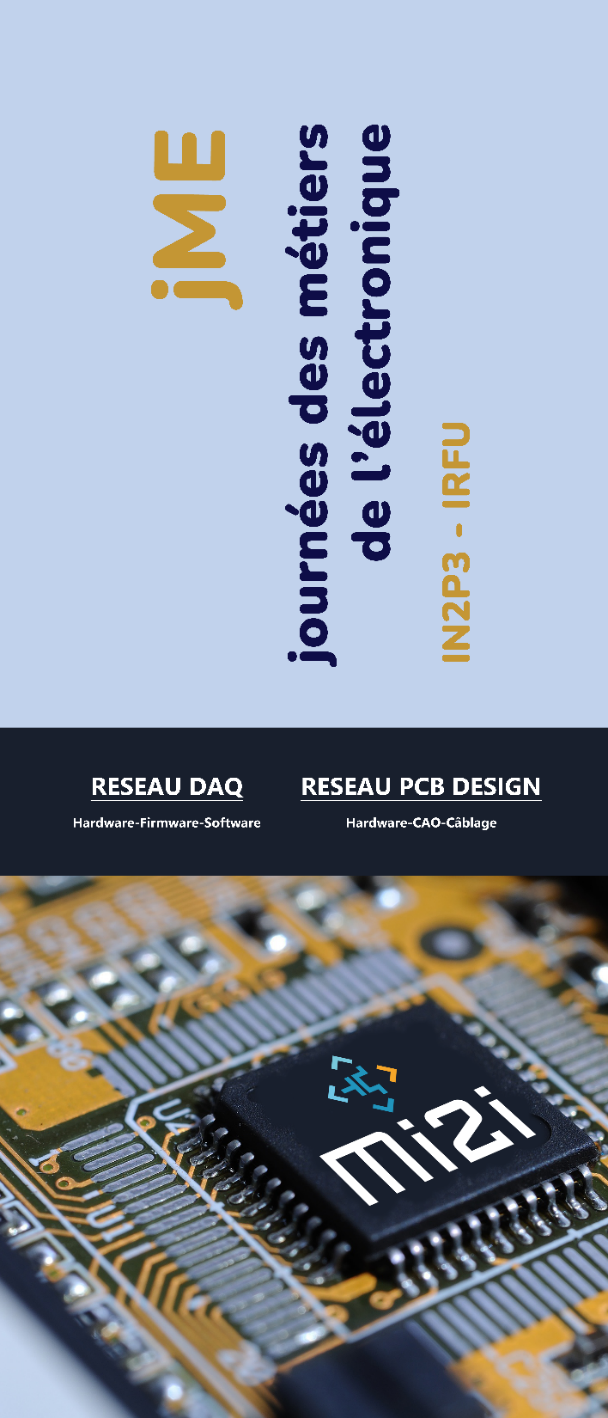 Show room 
Salle A307 (3ième étage)
pauses du mercredi

Intel
Tektronix
Rohde&Schwarz
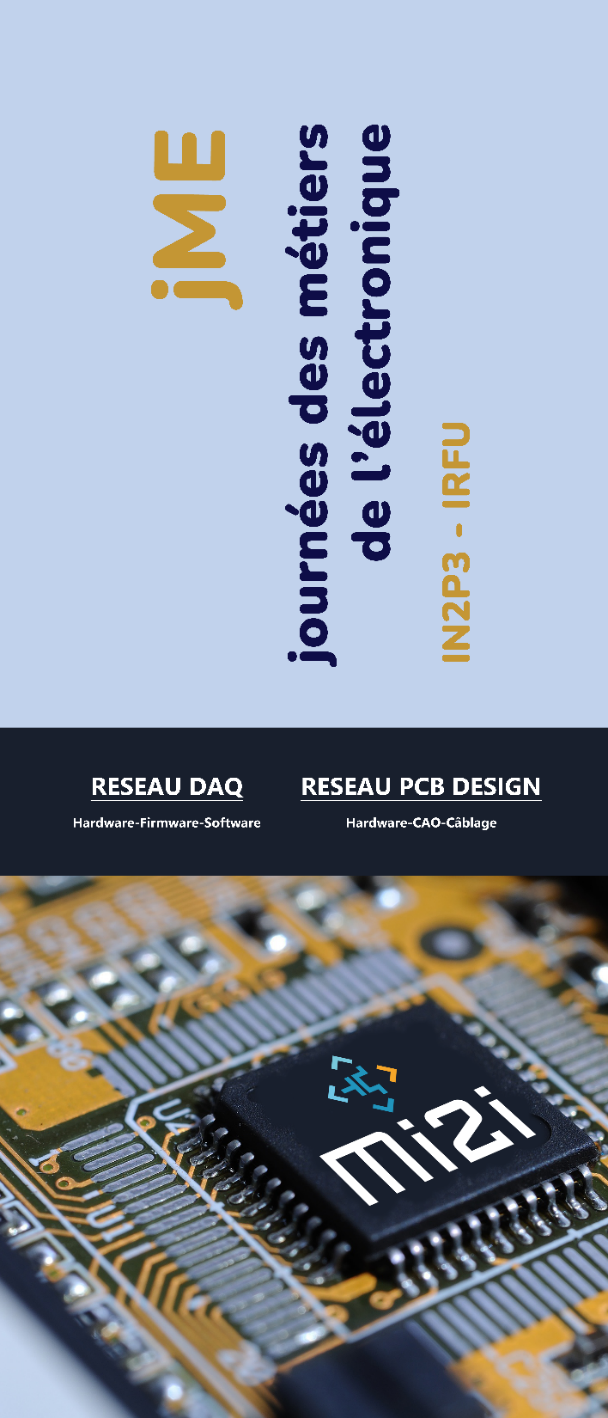 MERCREDI 

Interventions Scalinx

Session plénière, ASIC, DAQ
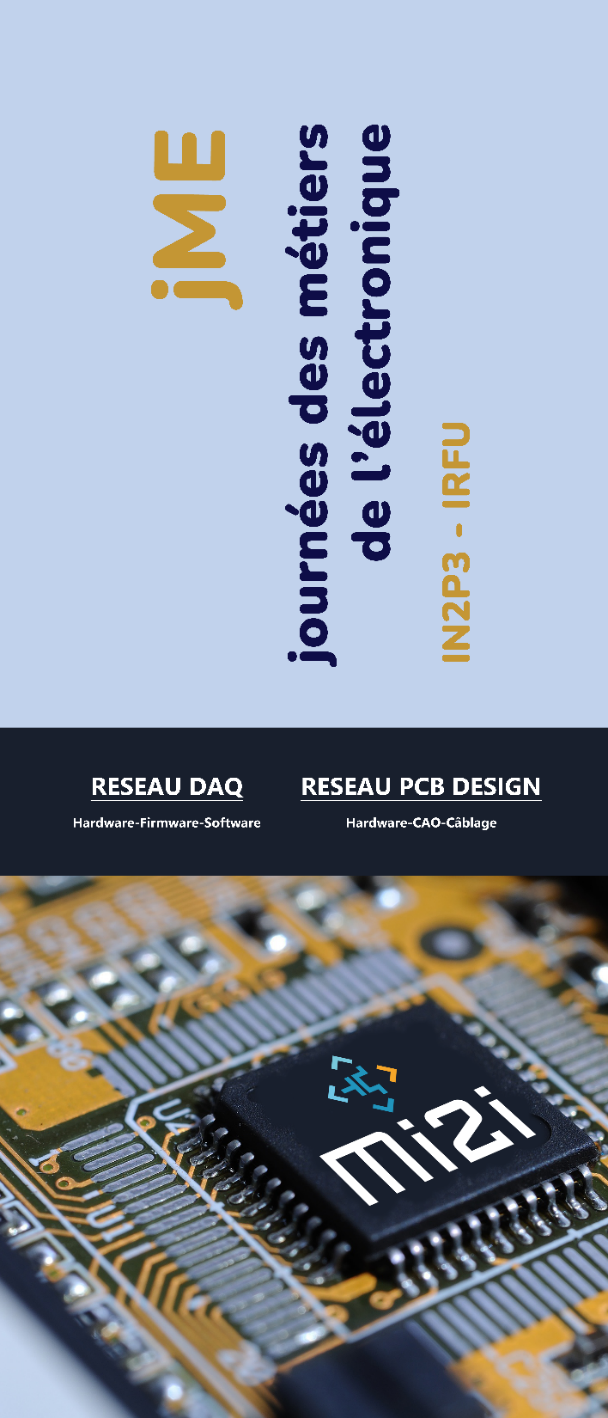 MERCREDI Après midi 

Session ASIC : Amphi
Session DAQ : salle A310
Session PCB : salle A309